Тема: Упражнения в чтении и письме.                  Знакомство с новым знаком препинания – многоточием.
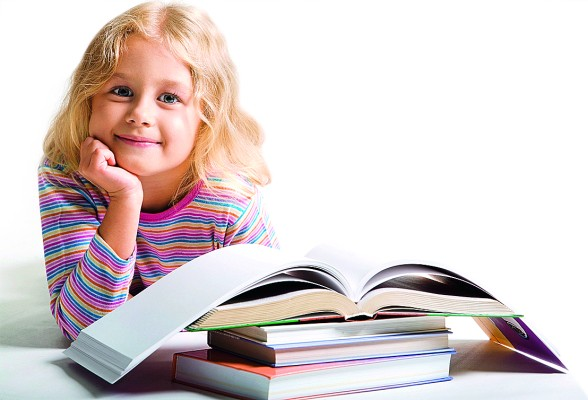 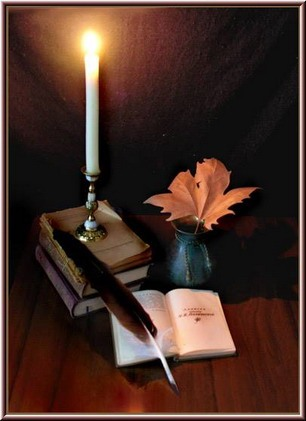 Ученье – свет, 
неученье – тьма.
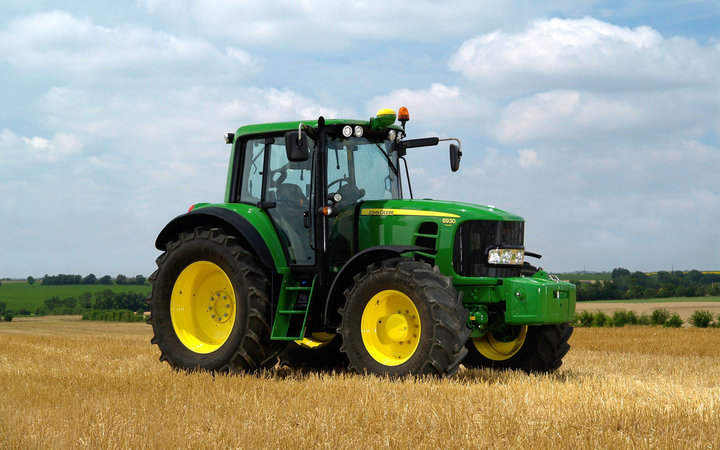 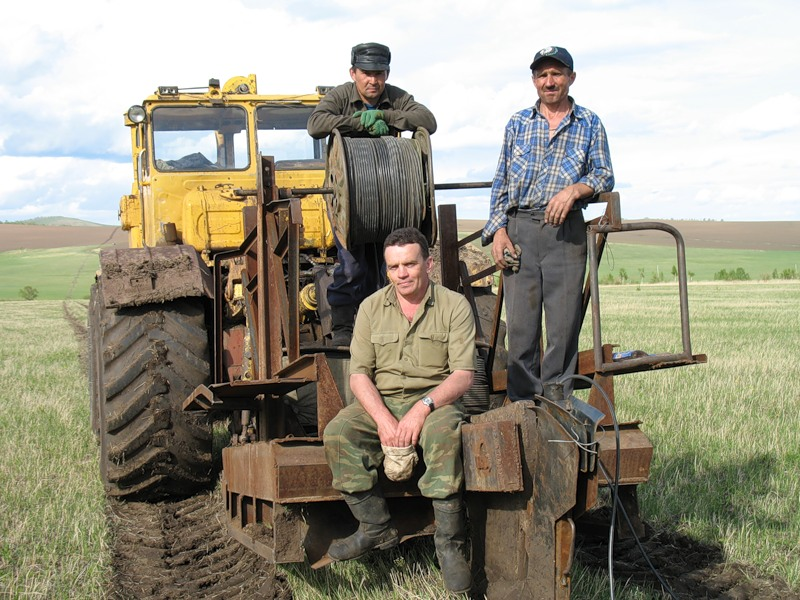 трактор
тракторист
трактор

тракторист
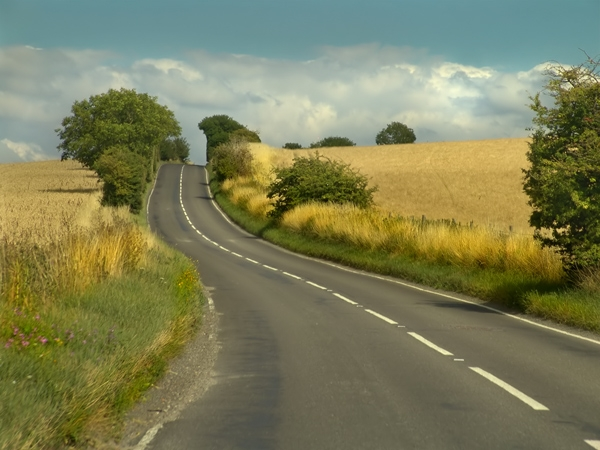 тракт – дорога
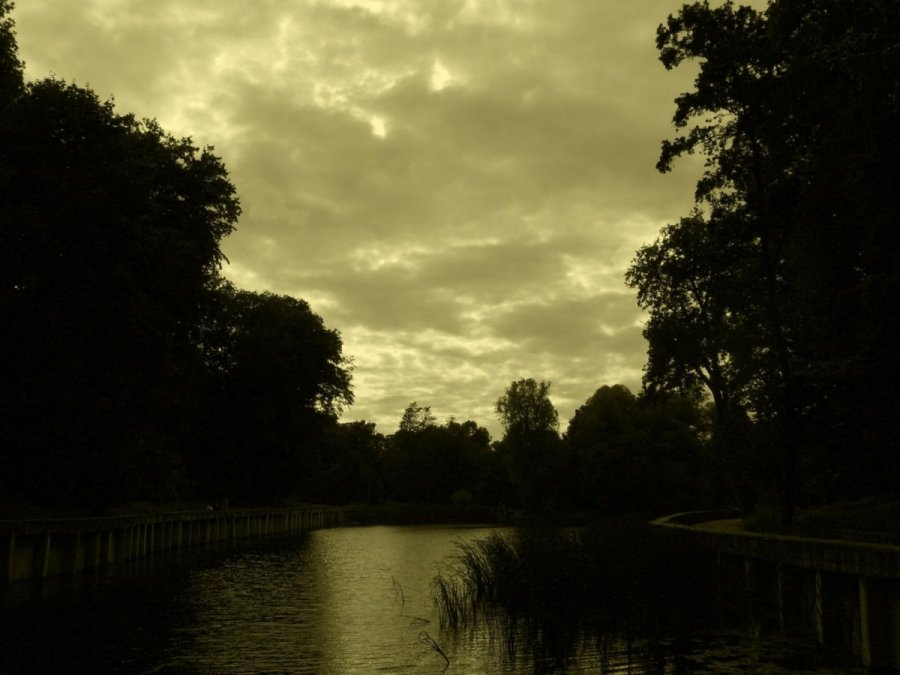 сумрак
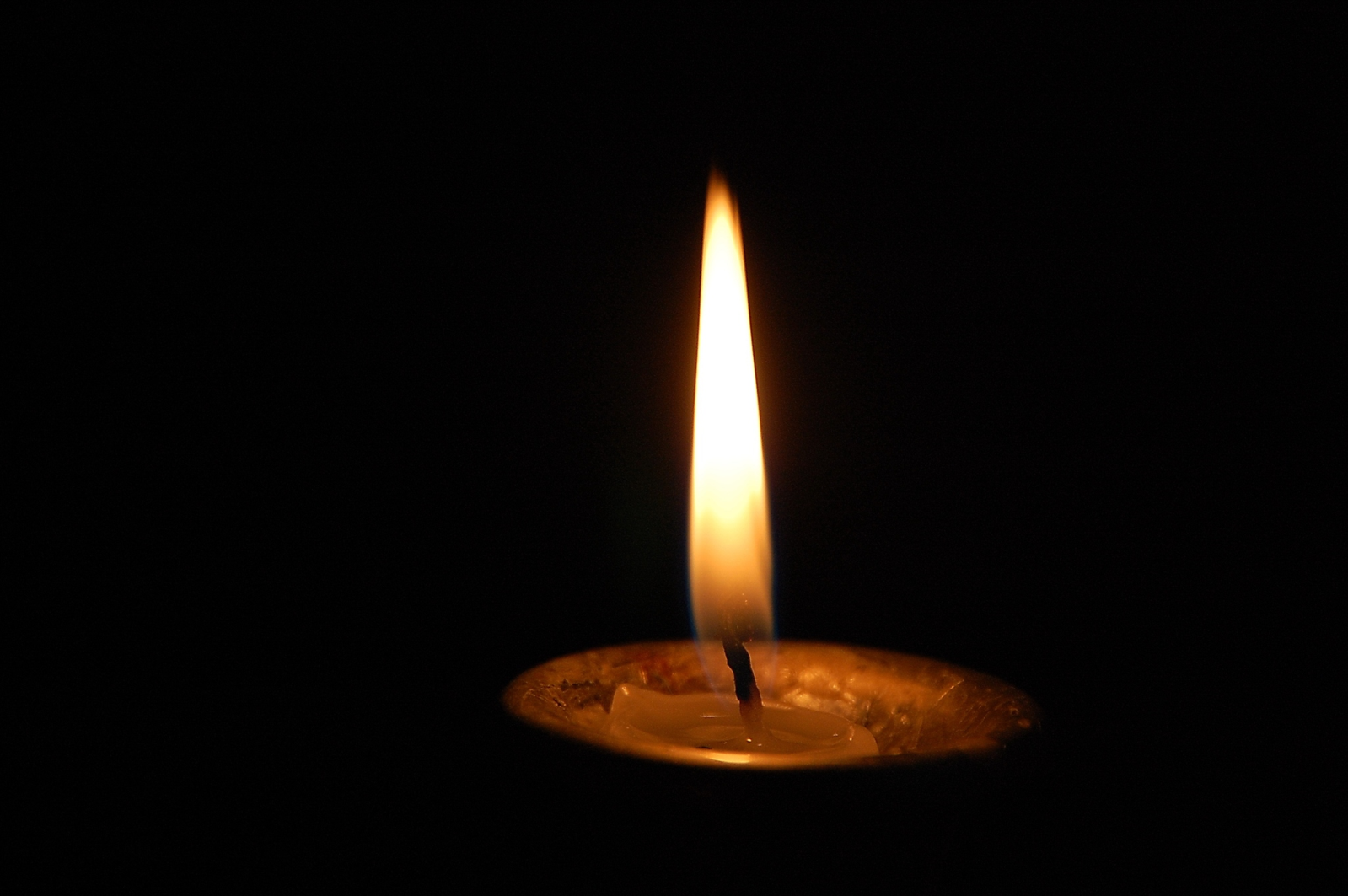 мрак
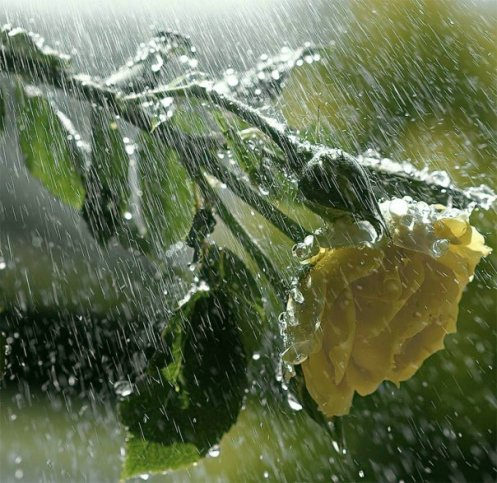 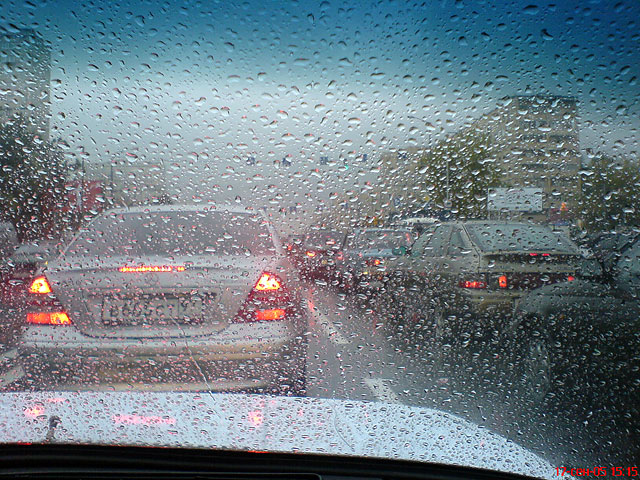 крап
крапинка
физкультминутка «Хомка»
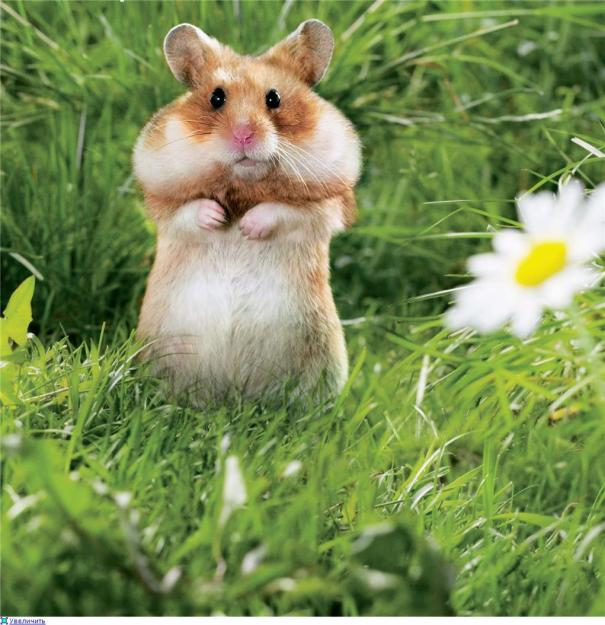 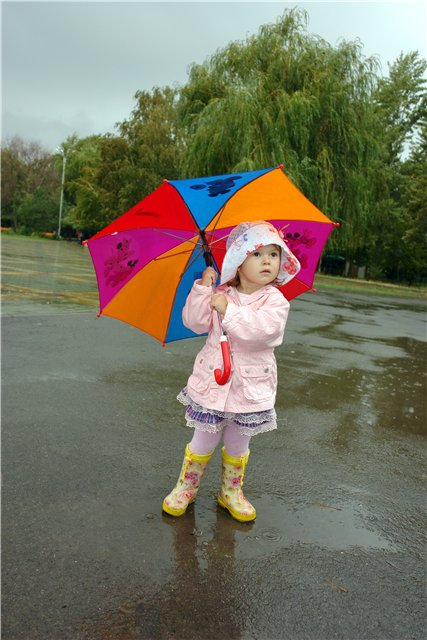 сапоги
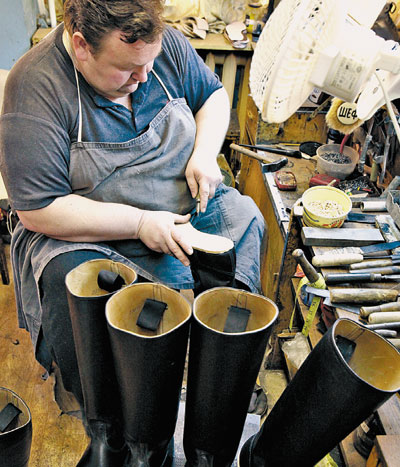 сапоги
сапожки
сапожищи
сапожник
сапожник 
за работой
Лил, капал, моросил, крапал.
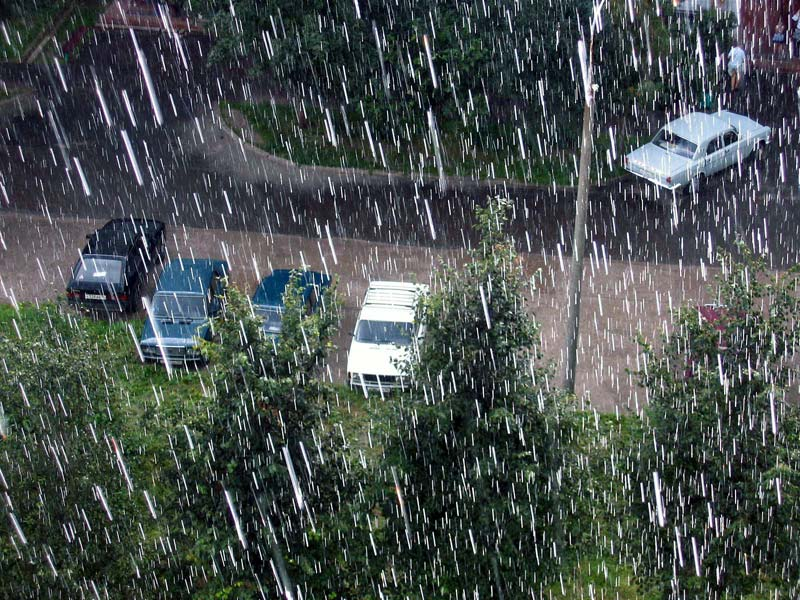 Матрос
котик
плыл
на
плоту
плыл
туман
по
лугу
Котик
Матрос
плыл
на
плоту
Туман
плыл
по
лугу
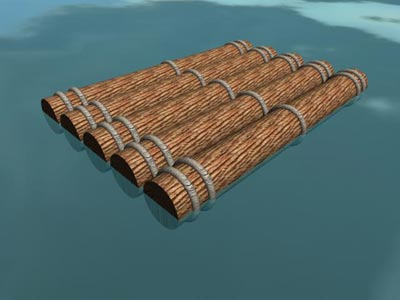 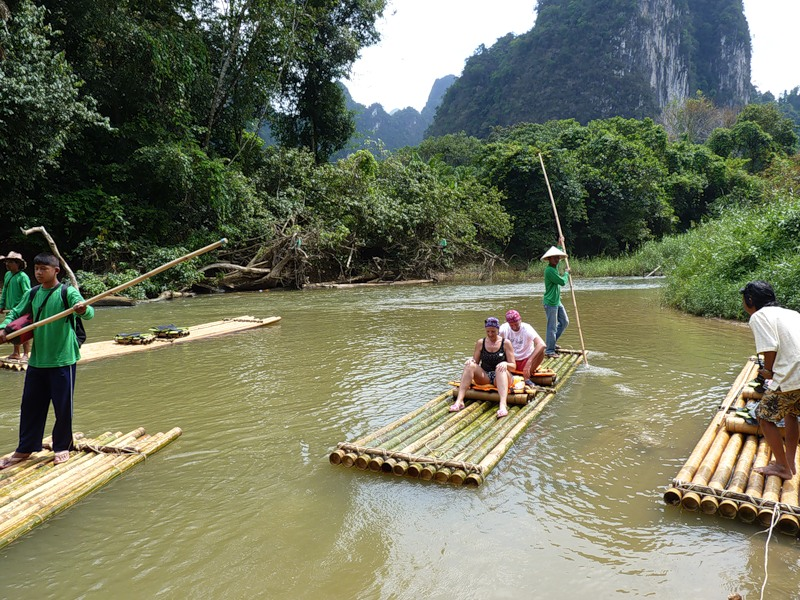 плот
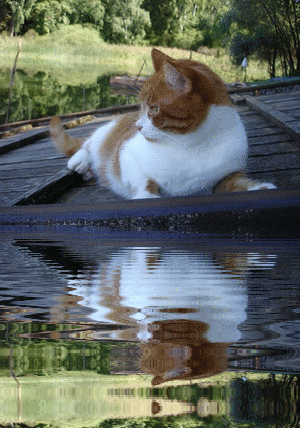 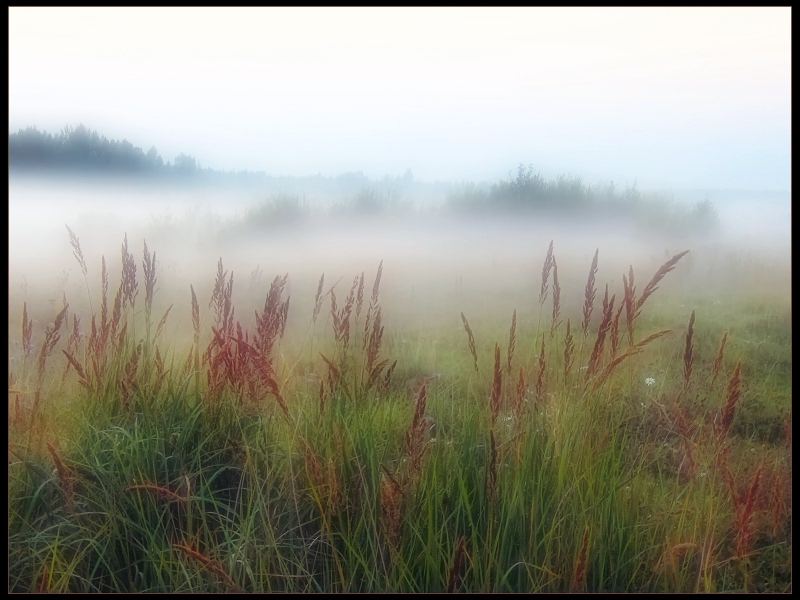 Котик плыл 
на плоту.
Туман плыл 
над лугом.
физкультминутка
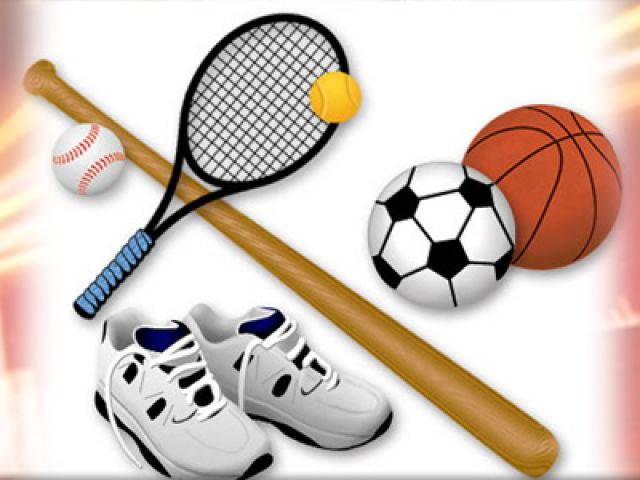 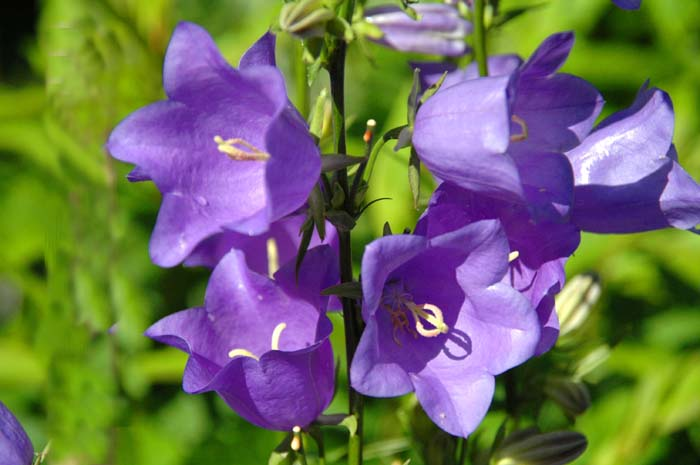 колокольчик
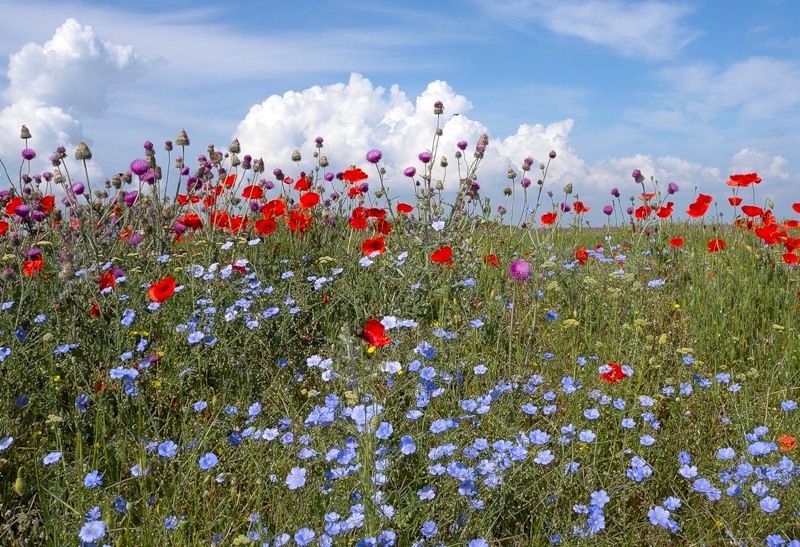 цветы луга
На лугу росли маки, васильки…
многоточие
Туман.
       Сумрак. Туман сонно плыл по лугу, по кустам. У ракиты туман уснул. Он спал, спал, а утром уплыл. Ракита стоит и грустит…
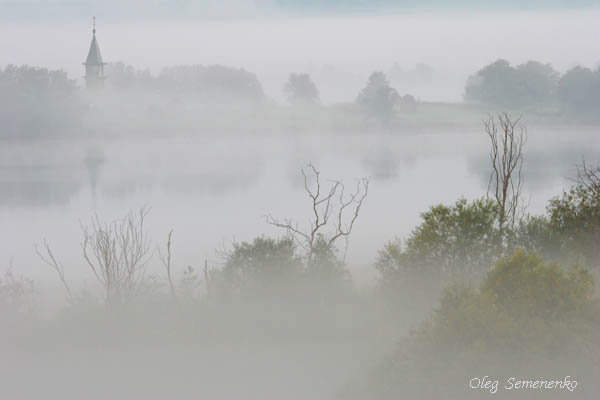 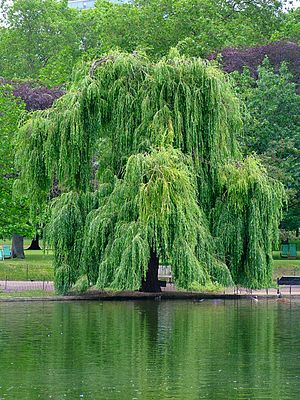 ракита 
(ивушка-плакучая)
Туман.
       Сумрак. Туман сонно плыл по лугу, по кустам. У ракиты туман уснул. Он спал, спал, а утром уплыл. Ракита стоит и грустит…
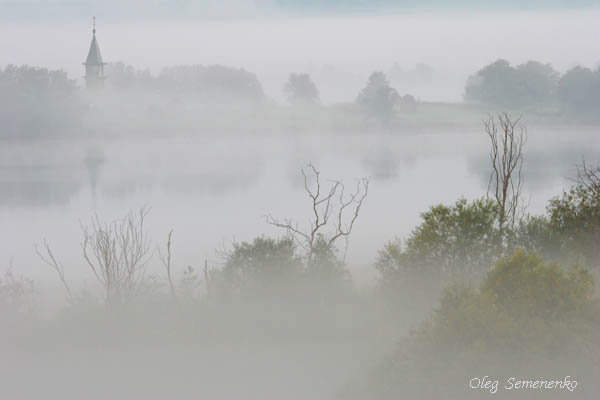 олицетворение
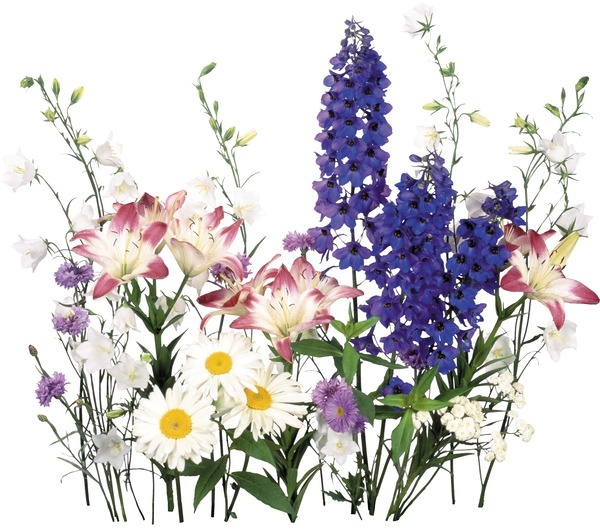 физкультминутка
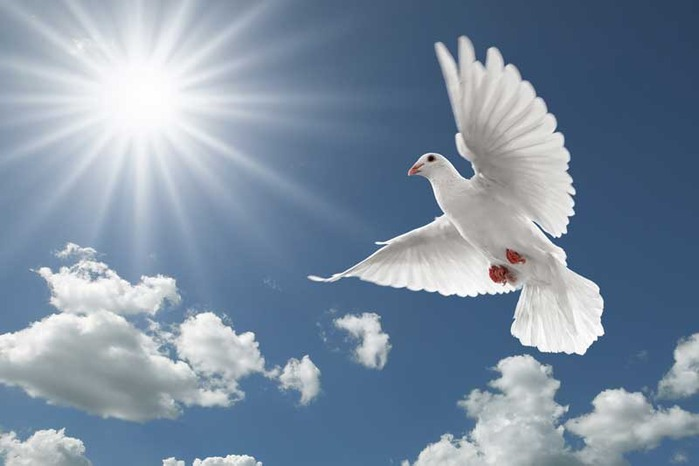 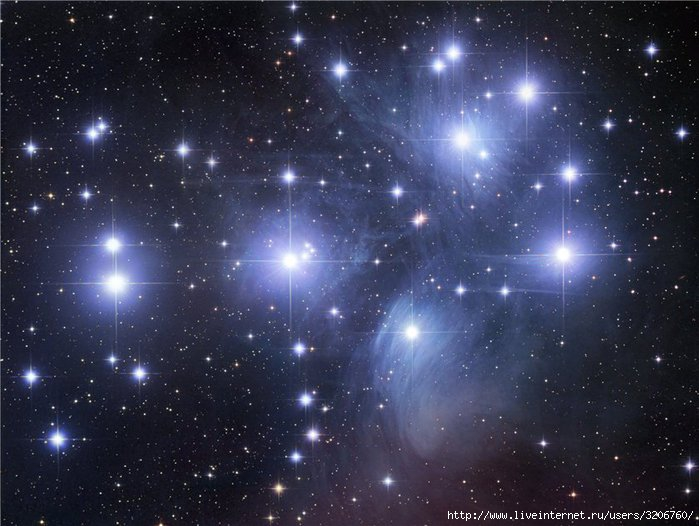 звёздное небо
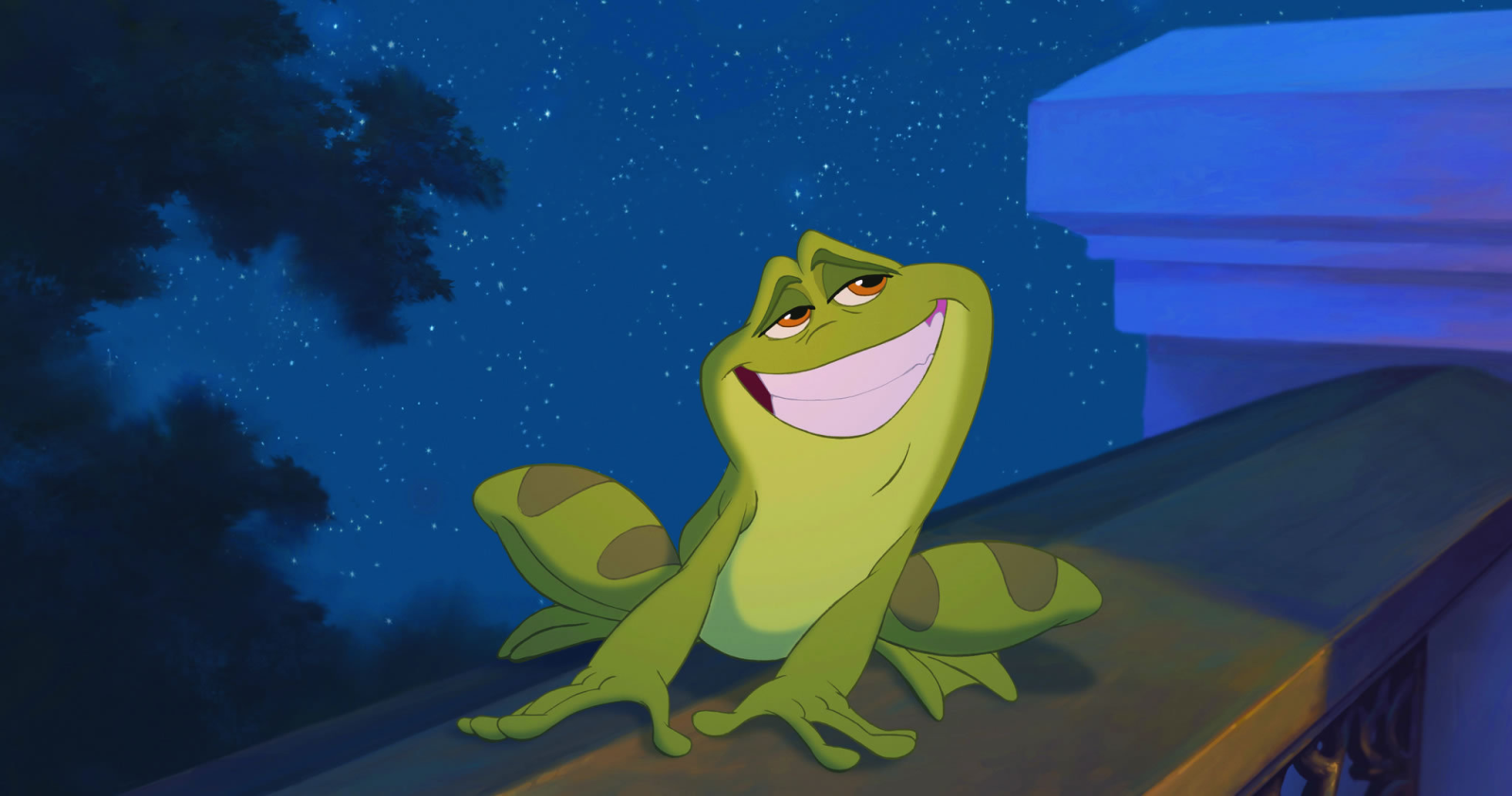 лягушонок и звёздное небо
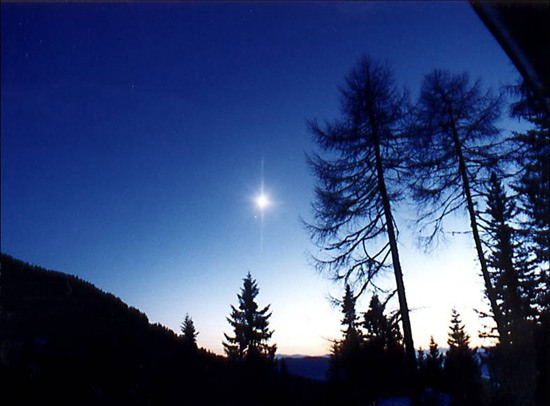 вечерняя звезда
рефлексия
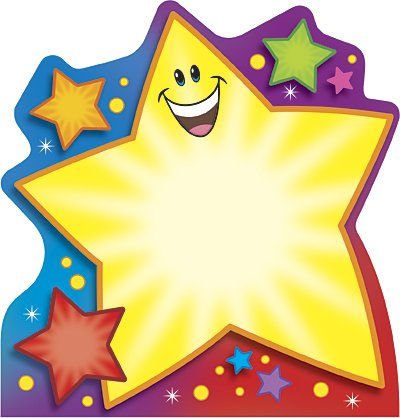 Выполнил все задачи урока.
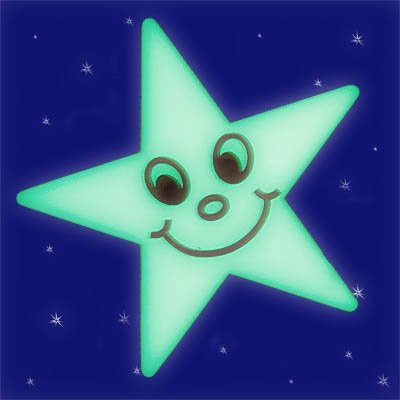 Хорошо, но можно и лучше.
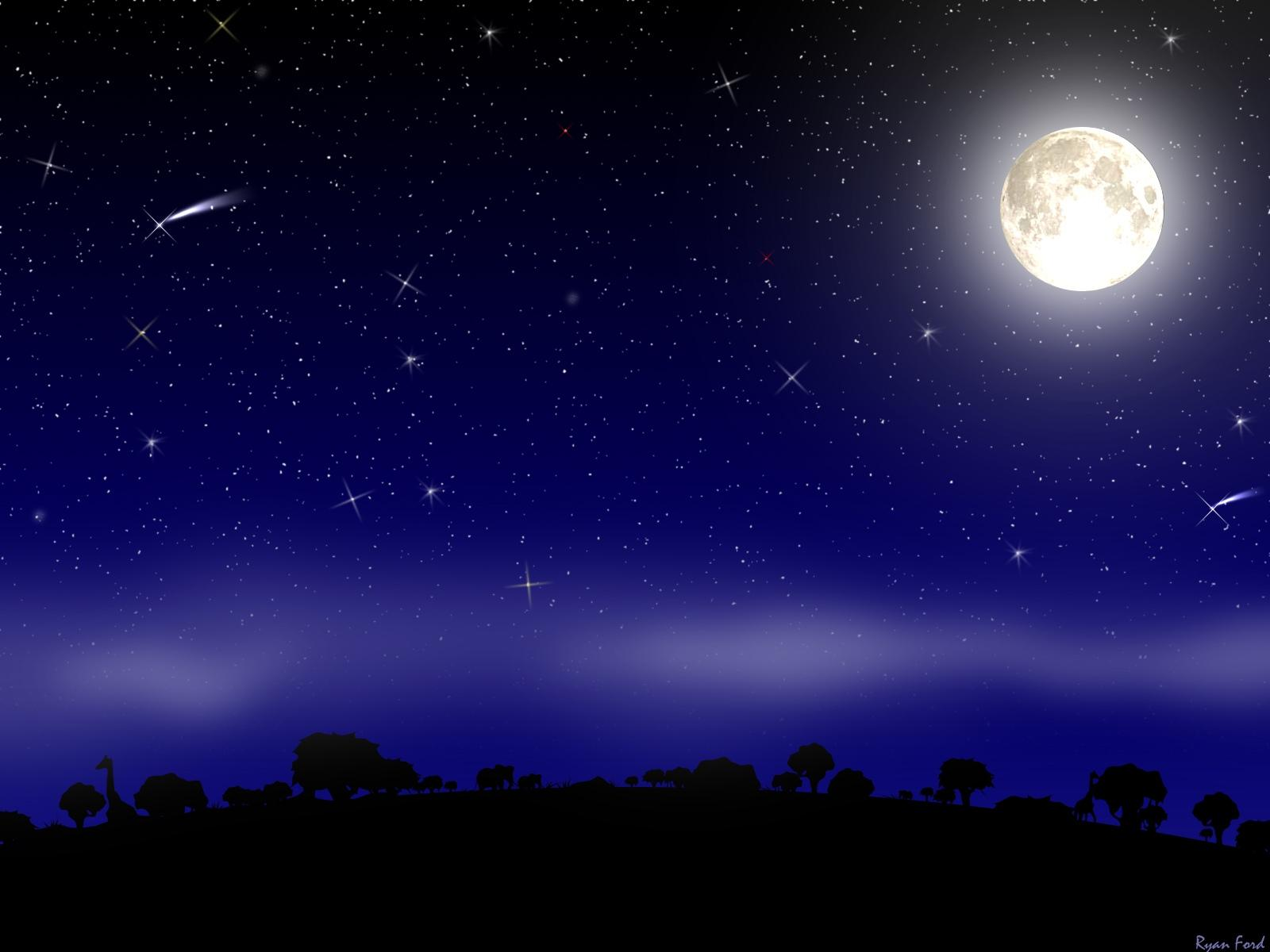 Урок окончен.
Спасибо за внимание!
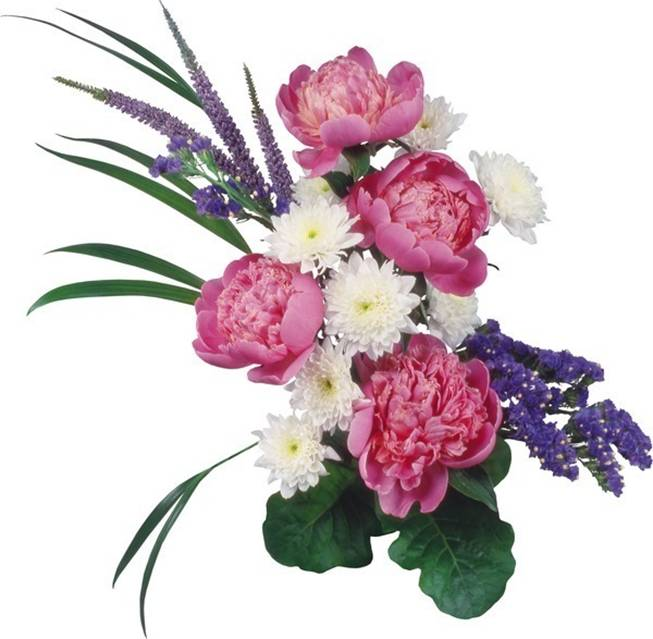